CS 1501 Recitation 5
Gordon Lu
Agenda for Today
Review of Graphs
Some interesting Graph Theory results
Induced Subgraphs, Cut Vertices, Cut Sets
A cut vertex discovery algorithm (Mathematical way)
Tarjan’s Algorithm (The CS way)
Project 3 Hints
IndexMinPQ recap
Tracing through sample files
Recap of Graphs
Cut Vertex
Cut Sets
So… we know a cut vertex will make the induced subgraph G-v disconnected, but what if… we removed a set of vertices… this monstrosity is called a cut set.
You will need to do this for Project 4.
Gordon’s Cut Vertex Detection Algorithm
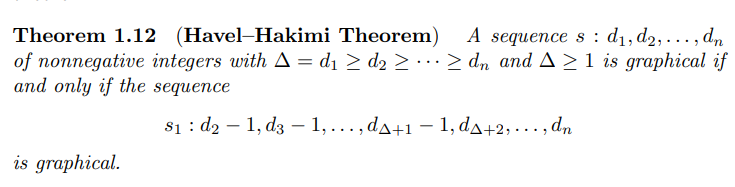 Gordon’s Cut Vertex Detection Algorithm (CONt.)
Gordon’s Algorithm
Tarjan’s Algorithm
The idea is to use DFS.
In DFS tree, a vertex u is articulation point if one of the following two conditions is true. 
u is root of DFS tree, and it has at least two children. 
u is not root of DFS tree and it has a child v such that no vertex in subtree rooted with v has a back edge to one of the ancestors (in DFS tree) of u.
disc[ ] to store discovery time,
to determine best backedge for low[ ]
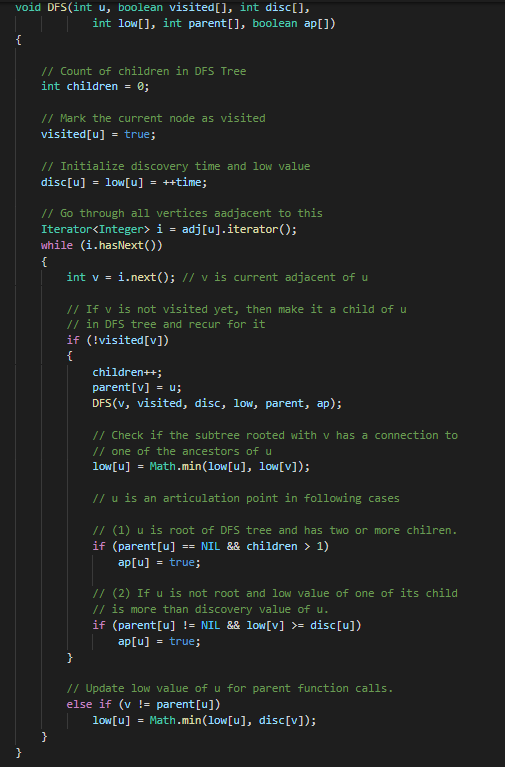 Let’s Take a Look at the Code
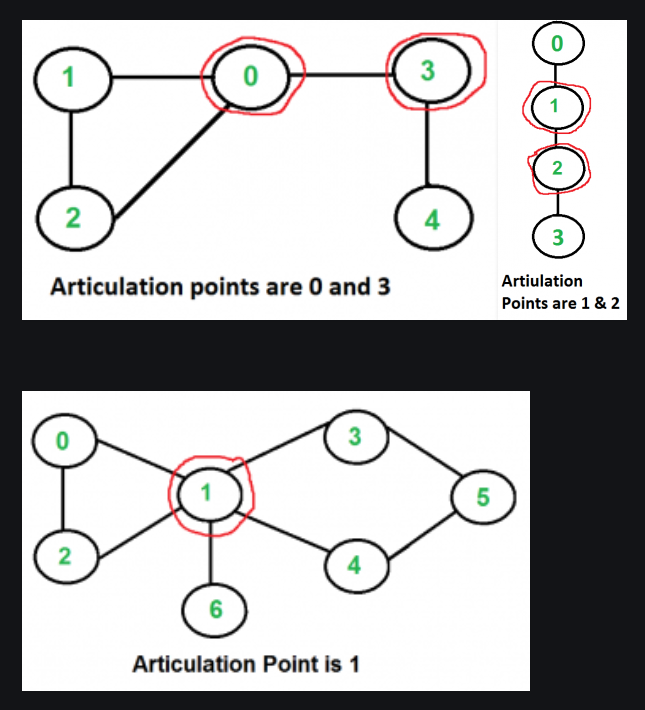 Examples
Indexable Priority Queues
Binary Heap Representation
Why Start at Index 1?
The authors represent complete binary trees sequentially within an array by putting the nodes in level order, with the root at position 1.
It’s for clarity so the heap can be visualized easier
You don’t really need to do it this way…
The Necessity for an Array-Based Representation
Instead of using explicit links (as in the binary tree structures), we can travel up and down by doing simple arithmetic on array indices: 
To move up the tree from a[k] we set k to k/2;
To move down the tree, we set k to 2k or 2k+1.
Heap Helper Methods
We represent a heap of size N in private array pq[] of length N + 1, with pq[0] unused and the heap in pq[1] through pq[N].
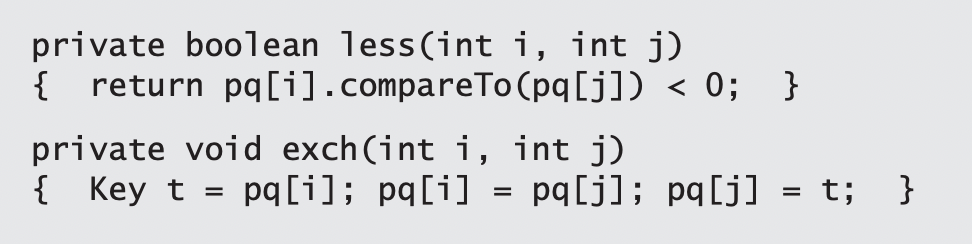 Heap Operations
Whenever we perform an operation on the Heap, we may violate the heap property, and may need to reheapify to restore it.
1) When the priority of some node is increased (or a new node is added at the bottom of a heap), we have to travel up the heap to restore the heap order. (Swim/Percolate Up)
2) When the priority of some node is decreased (for example, if we replace the node at the root with a new node that has a smaller key), we have to travel down the heap to restore the heap order. (Sink/Percolate Down)
Bottom-Up Reheapify
Swim:
If the heap order is violated because a node’s key becomes larger than that node’s parent’s key, then we can make progress toward fixing the violation by exchanging the node with its parent. 
After the exchange, the node is larger than both its children (one is the old parent, and the other is smaller than the old parent because it was a child of that node) but the node may still be larger than its parent. 
We can fix that violation in the same way, and so forth, moving up the heap until we reach a node with a larger key, or the root.
Swim Example
Swim Code
The parent of the node at position k in a heap is at position k/2
Therefore, when we get to a place where that node is not larger than its parent, we know that the heap order is satisfied throughout the heap.
Top-Down Reheapify
Sink:
If the heap order is violated because a node’s key becomes smaller than one or both of that node’s children’s keys, then we can make progress toward fixing the violation by exchanging the node with the larger of its two children. 
This switch may cause a violation at the child!
We fix that violation in the same way, and so forth, moving down the heap until we reach a node with both children smaller (or equal), or the bottom.
Sink Example
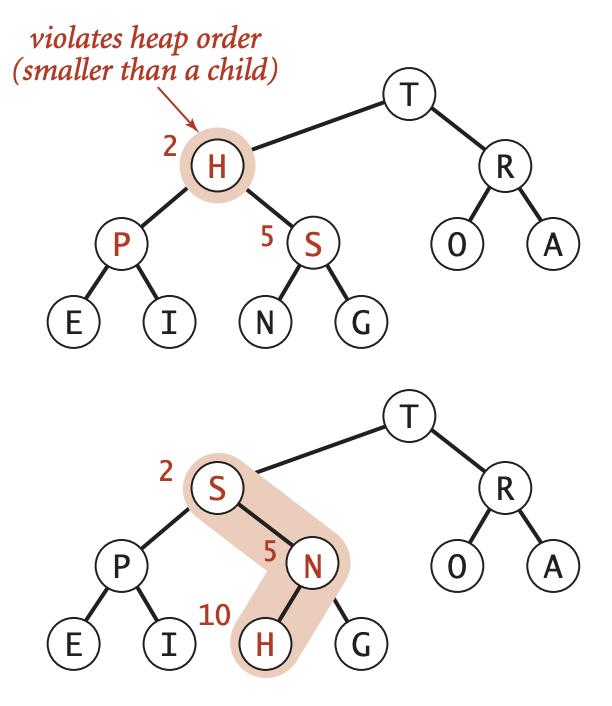 Sink Code
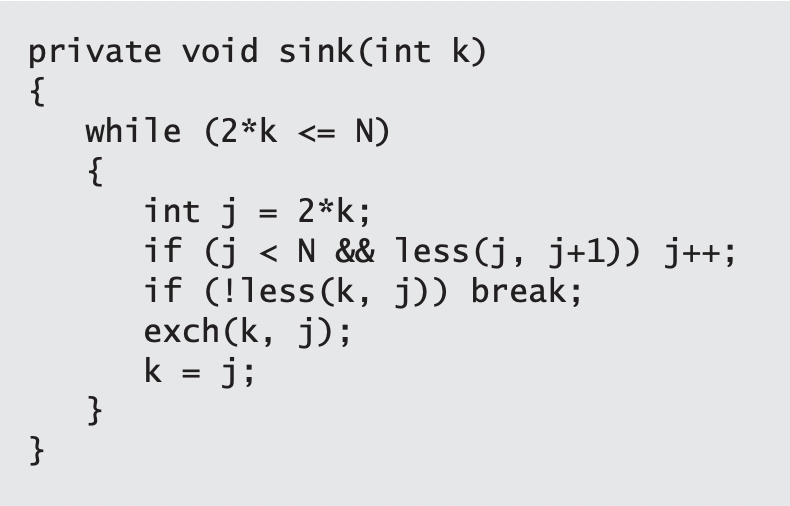 The children of the node at position k in a heap are at positions 2k and 2k+1.
Think about the node, having too small a key, as having to sink to a lower level in the heap
Indexable Priority QUeues
We’re able to get the highest priority item in O(1), with a maximum of O(log n) for some other operations, but what if we wanted to retrieve any arbitrary element in O(1)?
IndexPQs!
A useful way of thinking of Indexable priority queues is as implementing an array, but with fast access to the smallest entry in the array. 
Actually, it does even better—it gives fast access to the minimum entry in a specified subset of an array’s entries
Index PQ API
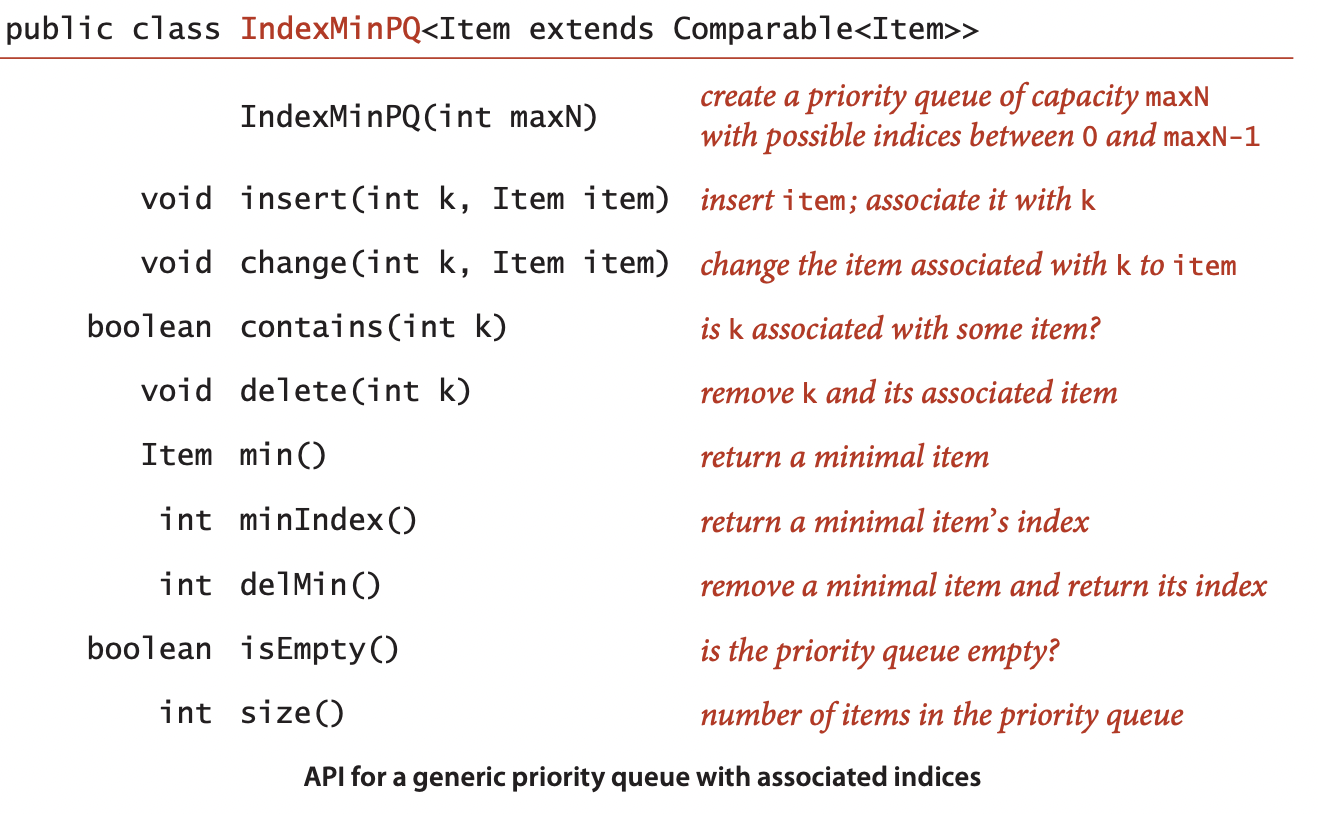 Indexable PQs (Cont.)
You can think of an IndexMinPQ named pq as representing a subset of an array pq[0..N-1] of items. 
Think of the call pq.insert(k, item) as adding k to the subset
Setting pq[k] = item and the call pq.change(k, item) as setting pq[k] = item
Both also maintain data structures needed to support the other operations, most importantly delMin() (remove and return the index of the minimum key) and change() (change the item associated with an index that is already in the data structure—just as in pq[i] = item)
Index PQs (Cont.)
Intuitively, when an item in the heap changes, we can restore the heap invariant with a sink operation (if the key increases) and a swim operation (if the key decreases). 

To perform the operations, we use the index to find the item in the heap. The ability to locate an item in the heap also allows us to add the delete() operation to the API.
Author’s Implementation
The authors implement the Indexable Priority Queue using the following:
An array pq to represent the binary heap (the indices)
An array keys to hold the key values for each node in the heap
An array qp to give the index of position i in the pq [ ] 
In other words: qp[pq[i]] = pq[qp[i]] = i
Let’s Take a Look at the Code
https://algs4.cs.princeton.edu/24pq/IndexMinPQ.java.html
Hints for the Project
Explanation of The Arrays
The Gist of things
In the project you want to track Cars by two attributes: price and mileage.
We want all operations to run in O(lg n) or less.
Methods to implement
add(Car c)
get(String vin) 
updatePrice(String vin, int newPrice) 
updateMileage(String vin, int newMileage) 
updateColor(String vin, String newColor) 
remove(String vin) 
getPrice() 
getPrice(String make, String model) 
getMileage() 
getMileage(String make, String model)
getPrice() and GetMileage()
Get based on VIN
Since we want to retrieve any Car based on VIN, we cannot just iterate through keys[ ] in PQ, we have to use indirection to do this in constant time… but how?
Recall that in the end keys[ ] will never change, but qp[i] will allow us to determine what keys[i]’s priority is.
Fundamentally, keys[ ] and qp[ ] are parallel, so after anything happens in the heap, keys[ ] will be unchanged. 
So, if we can map a given car’s VIN to where it is located in keys[ ] before we query, we can do it in constant time!
Get Min Based on Make and Model
So… How does the PQ know which Attribute to compare?
It really doesn’t… remember, computers are stupid!


Greater is the MOST important function for this project… its how the heap will swap things around… if it’s not comparing the right thing… you’ll be in BIG TROUBLE!!!
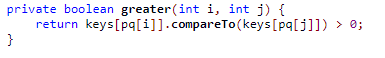 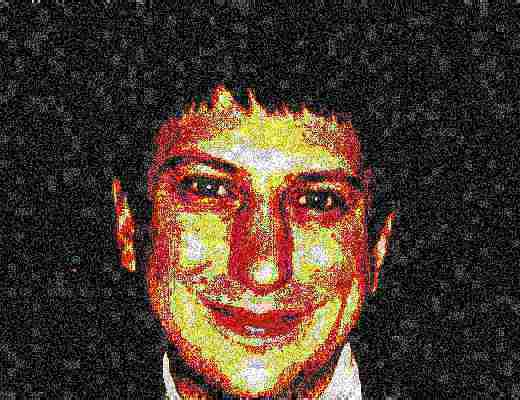 A SideNote
Farnan’s tester sucks (this is not a diss on him)
It is FAR from adequate for extensive testing… in fact it doesn’t even TWO FUNCTIONS
You will need to add more extensive testing for this… not that hard to do… just draw out a heap and think about some edge cases!